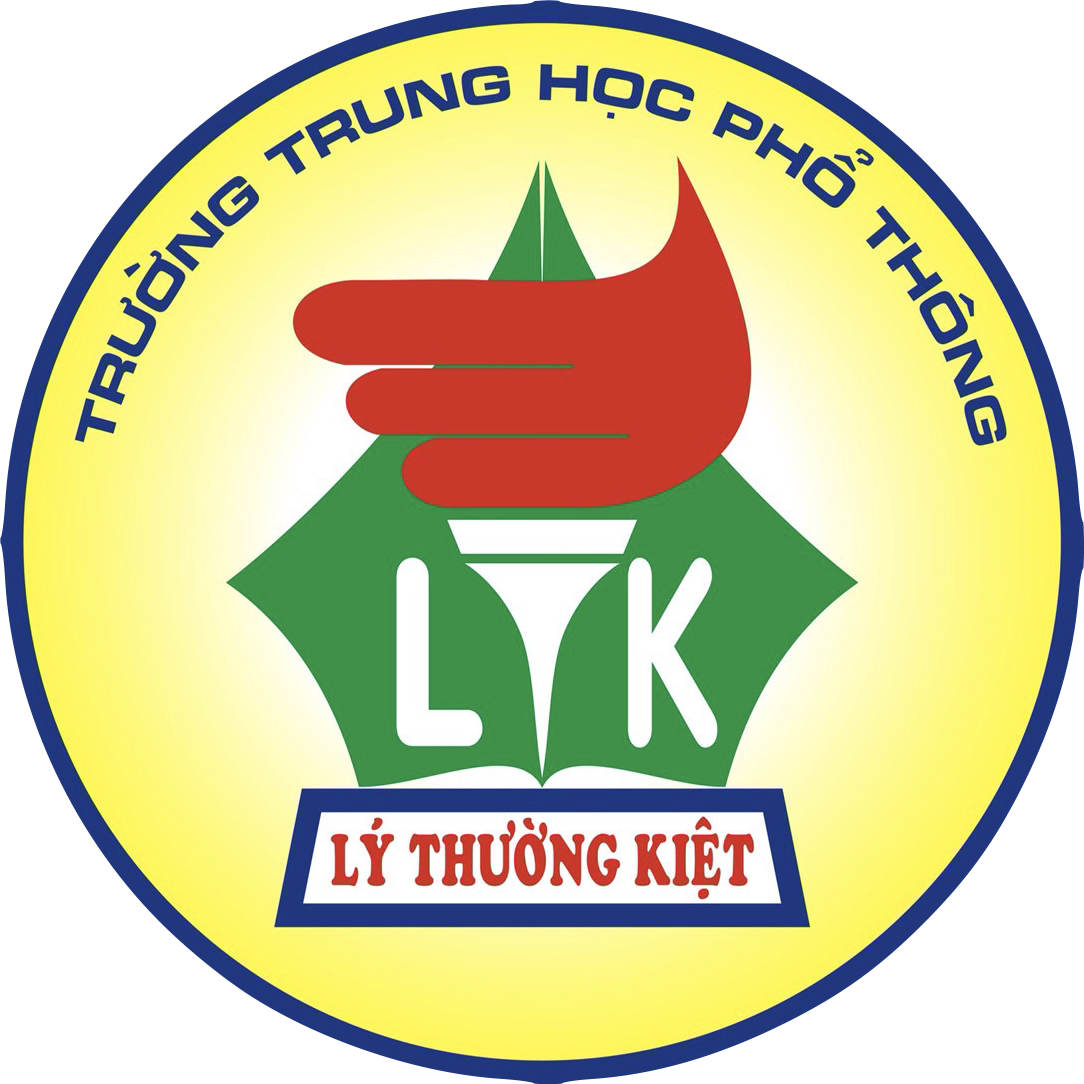 NHẢY CAO
Khối 10
Tuần 9
KĨ THUẬT
Kỹ thuật nhảy cao kiểu “Nằm nghiêng” gồm 4 giai đoạn:
	- Chạy đà
	- Giậm nhảy
	- Trên không
	- Tiếp đất
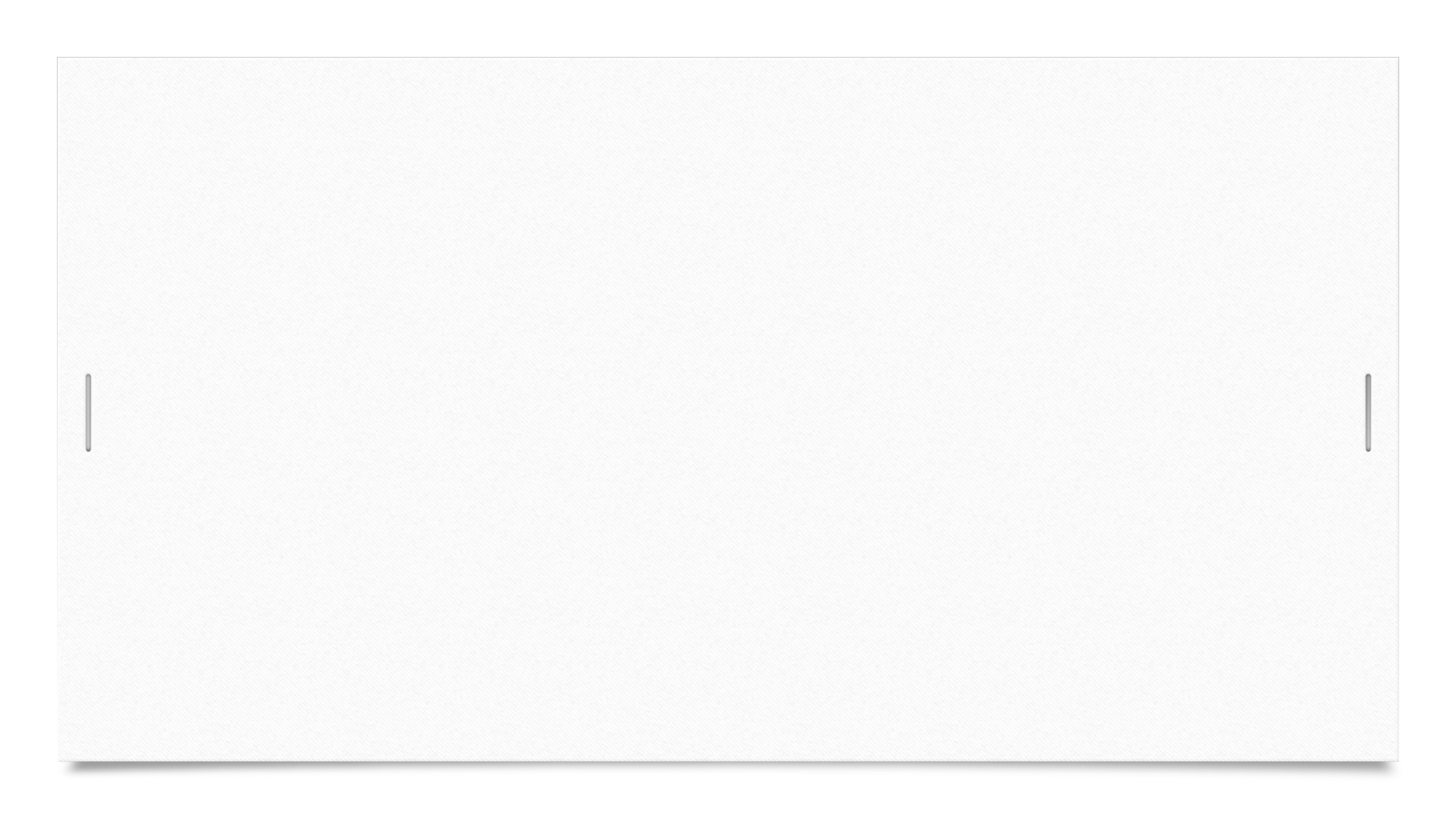 Chạy Đà
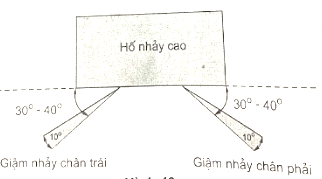 Nên chạy đà khoảng 6 - 10 bước (bước chẵn) hoặc 7 - 11 bước (bước lẻ).
Mỗi bước tương đương độ dài của 5 – 6 bàn chân nối tiếp nhau. 
Góc chạy đà chếch với xà khoảng 30 – 400.
Giậm nhảy chân phải, đứng phía bên phải của xà theo chiều nhìn vào xà và ngược lại.
Kĩ thuật chạy đà gồm: Tư thế chuẩn bị và chạy đà
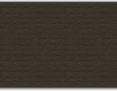 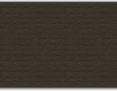 Tư thế chuẩn bị:
	Cách thứ nhất: Đứng chân trước chân sau, chân lăng trước (bước lẻ) hoặc chân giậm trước (bước chẵn), mũi bàn chân trước sát vạch xuất phát. Hai chân chạm đất bằng  nữa trước bàn chân và khuỵu gối (chân sau khuỵu nhiều hơn chân trước), trọng tâm dồn vào chân trước. Thân hơi ngả ra trước, hai tay buông tự nhiên hoặc hơi co, mắt nhìn xà hoặc mặt đất phía trước cách vạch xuất phát chạy đà khoảng 2 – 3m. Trước khi chạy đà có thể ngả than trên nhiều ra trước, sau đó ra sau, rồi lại ngả ra trước và tiến hành bước chạy đà đầu tiên. (H.a)
	Cách thứ hai: Đứng hai chân song song (bằng hoặc nhở hơn vai) sát vạch xuất phát (H.b)
	Cách thứ ba: Đi vài bước đến vạch xuất phát chạy đà, sau đó bắt đầu chạy đà.
	Dù ở bất kì tư thế chuẩn bị nào cũng không nên để cơ thể gò bó, căng thẳng mà cần tự nhiên, thả lỏng và tập trung chú ý.
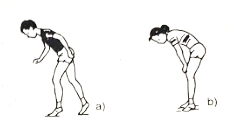 Chạy đà
Gồm 2 phần:
+ Phần một: từ lúc xuất phát đến trước 3 bước đà cuối, độ dài và tốc độ bước chạy tăng dần, độ ngả của than giảm dần.
+ Phần hai: Gồm 3 bước cuối trước khi giậm nhảy. Nhiệm vụ của phần chạy đà này là duy trì tốc độ đã đạt được và chuẩn bị giậm nhảy, sao cho đạt hiệu quả cao nhất. Ở đây độ dài, nhịp điệu của các bước chạy, tư thế của thân người, của bàn chân cũng như hai tay có tầm quan trọng đặc biệt. Cụ thể:
Bước thứ nhất: Chân giậm nhảy bước ra trước nhanh hơn bước trước đó, chạm đất bằng gót bàn chân, tiếp theo đưa nhanh chân lăng ra trước để thực hiện bước thứ hai.
Bước thứ hai: Bước này dài nhất trong ba bước đà cuối, chân chạm đất (chân đá lăng) hơi miết bàn chân xuống dưới – ra sau, giữ thẳng không ngả vai ra sau trước khi kết thúc thời kì chống tựa. Bàn chân khi cham đất cần thẳng hướng chạy đà, tránh đặt lệch.(H. 1,2)
Bước thứ ba: Đây là bước đặt chân vào điểm giậm nhảy. Bước này ngắn hơn 2 bước trước một chút, nhưng cần thực hiện rất nhanh. Khi đặt chân vào điểm giậm nhảy, chân gần như thẳng từ gót chân rồi cả bàn, chân lăng co ở phía sau, than và hai vai hơi ngả ra sau, đầu và cổ không ngả theo mà hướng mặt về trước, hai tay phối hợp tự nhiên hoặc hơi co, hai khuỷu hướng ra sau (H. 3-6)
Chú ý: Ở bước cuối cùng thân trên chủ động ngả ra sau. Thân người ngả ra sau chủ yếu do việc đưa nhanh chân giậm nhảy và vùng hông cùng bên ra trước tạo nên.
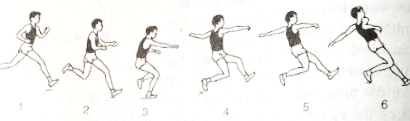 Câu hỏi về nhà
Chạy đà có bao nhiêu giai đoạn? Kể tên?
Có bao nhiêu tư thế chạy đà? Kể tên?